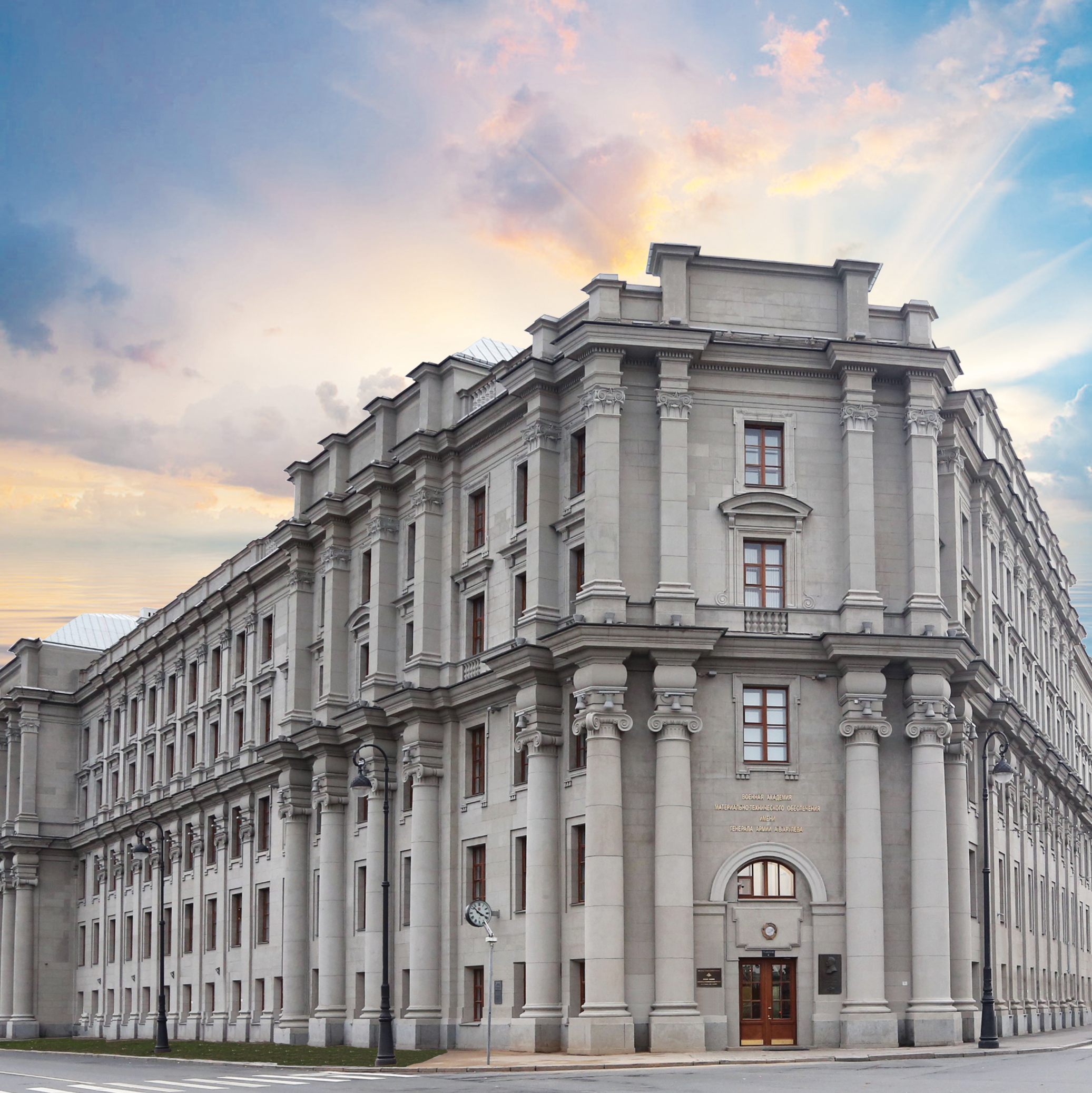 Военная академия
материально-технического 
обеспечения
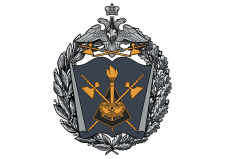 Командно-инженерный факультет (автомобильно-дорожный) – место подготовки офицеров системы материально-технического обеспечения Вооруженных Сил Российской Федерации
ВА МТО
1.Состояние учебы.
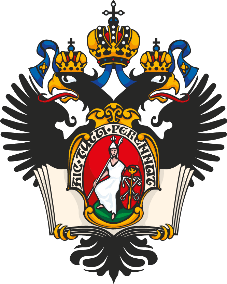 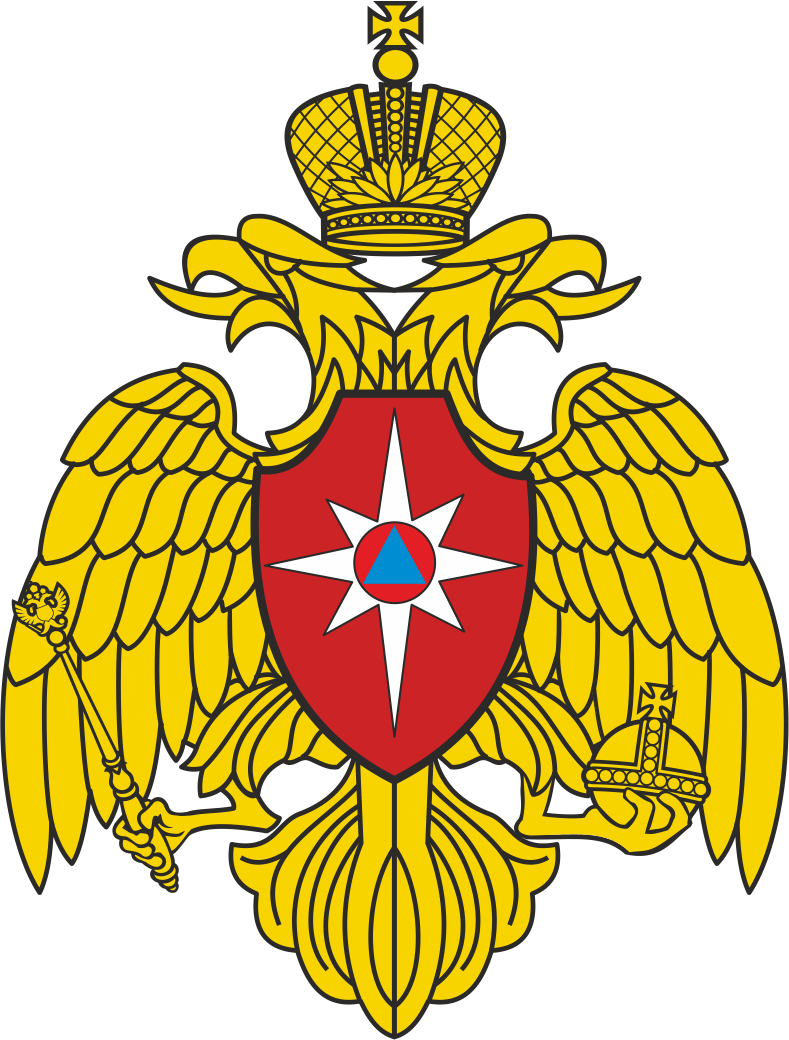 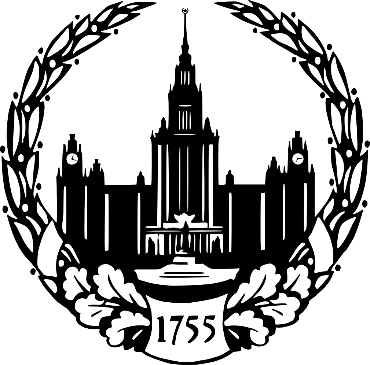 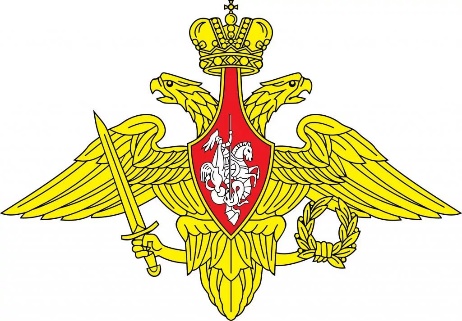 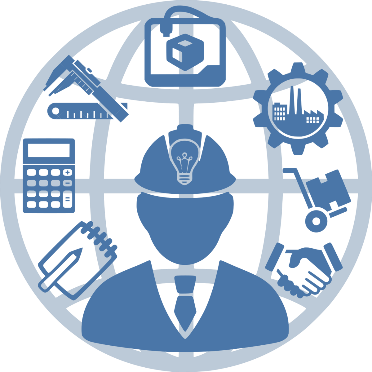 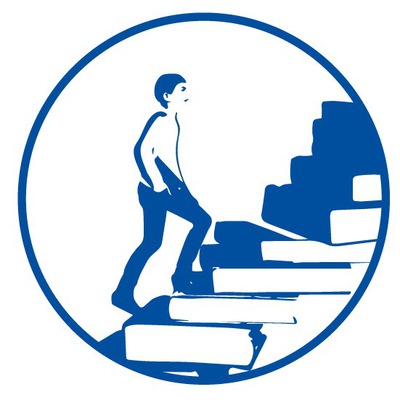 ВА МТО
1.Состояние учебы.
Основные плюсы военной службы
Возможность в 17-18-летнем возрасте стать
самостоятельным человеком;
2. Военная служба – социальный лифт;
3. Бесплатное высшее образование;
4. Денежное довольствие;
Вещевое и продовольственное обеспечение;
Обеспечение жильем.
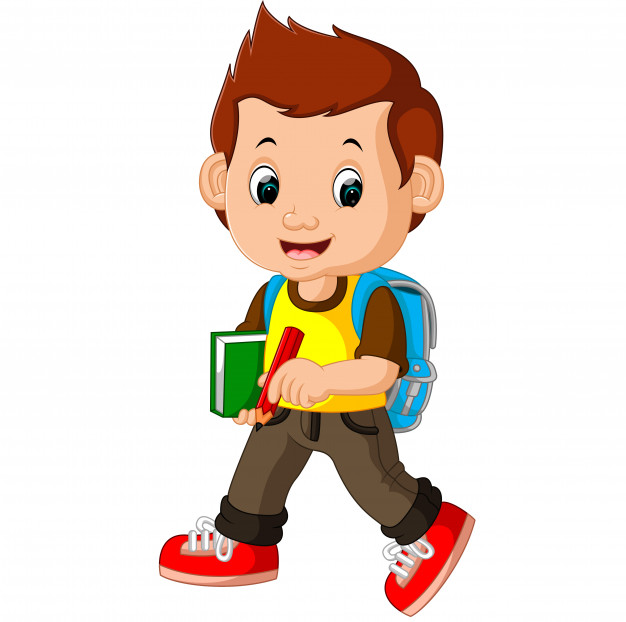 ВА МТО
1.Состояние учебы.
Командно-инженерный факультет 
(автомобильно-дорожный)
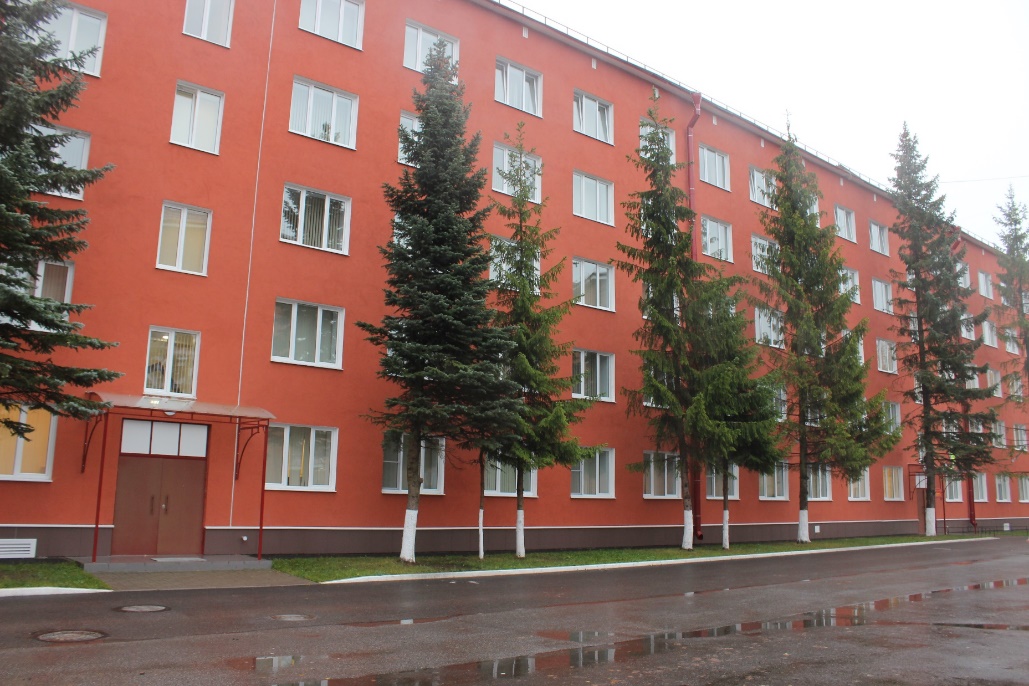 Место дислокации: г. Петергоф
Краткая историческая справка: Создан в 1999 г. 
Срок обучения составляет 5 лет. Бюджет учебного времени составляет 10800 часов, из которых порядка 40% отводится на самостоятельную подготовку.
ВА МТО
1.Состояние учебы.
Командно-инженерный факультет (автомобильно-дорожный)
Центральный проход
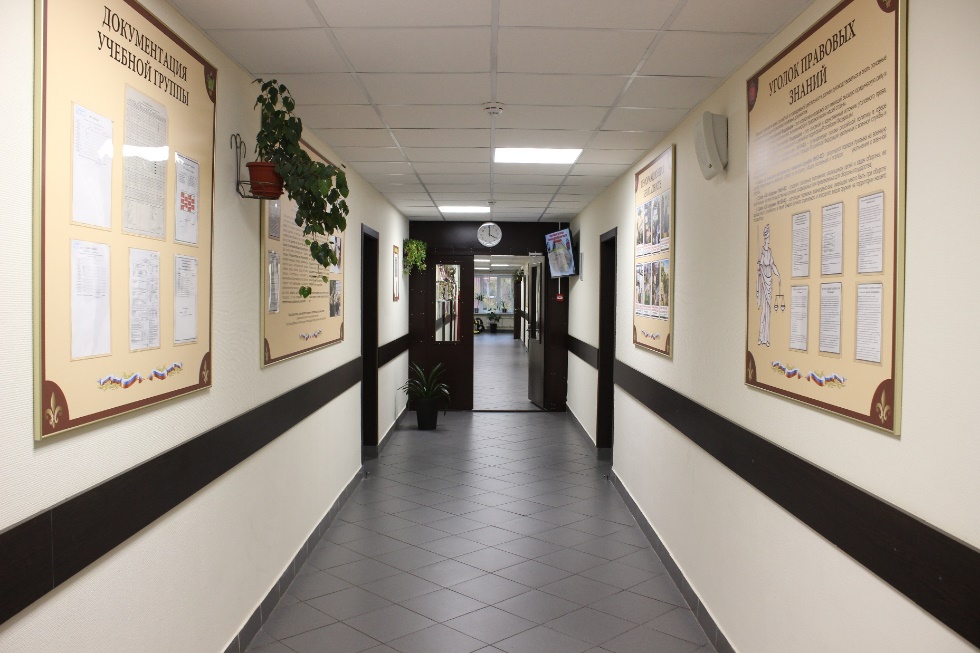 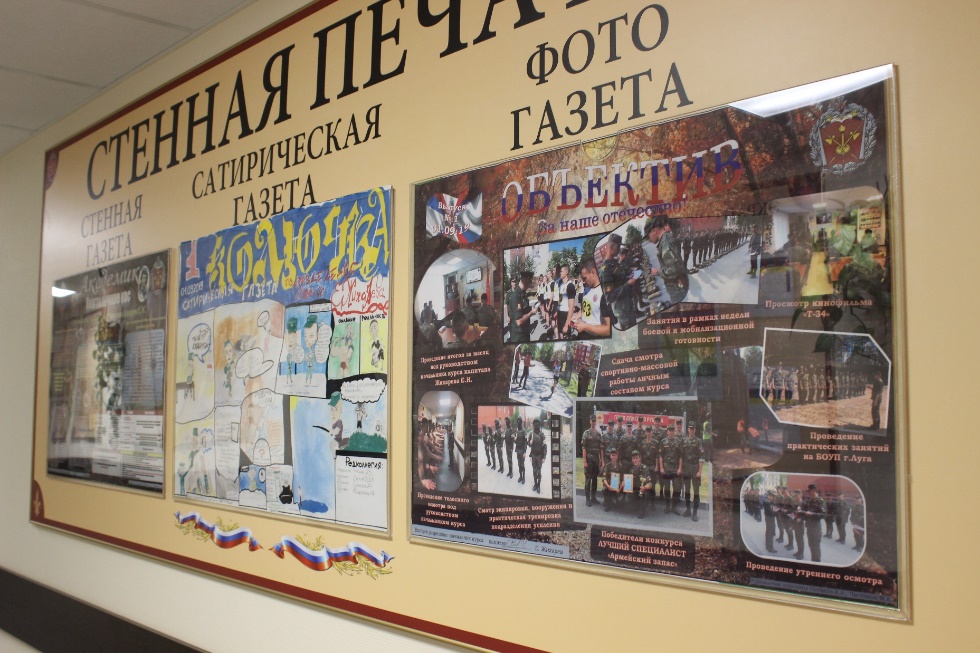 ВА МТО
1.Состояние учебы.
Командно-инженерный факультет (автомобильно-дорожный)
Центральный проход
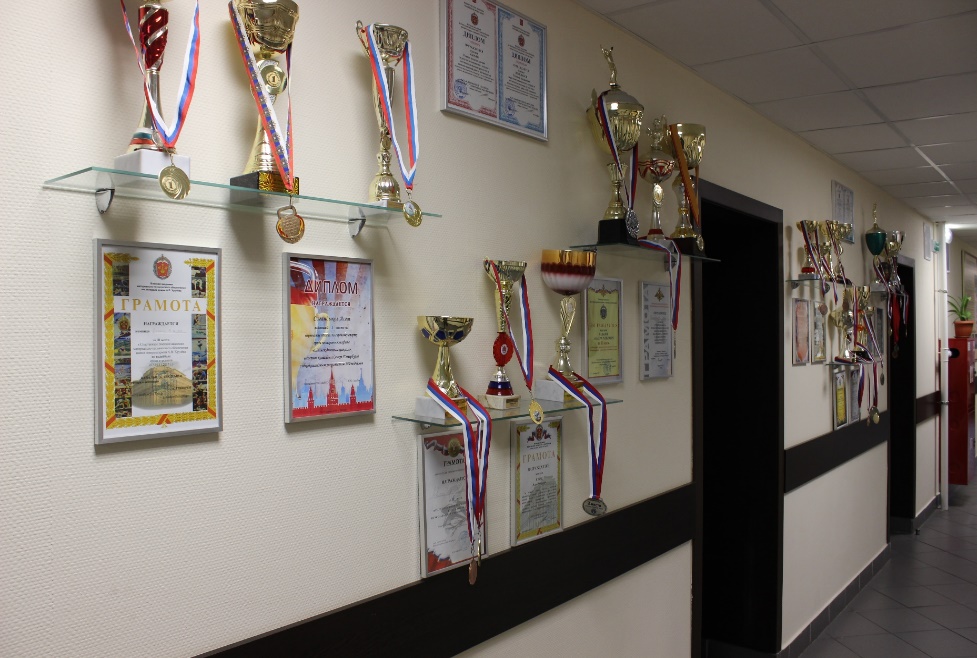 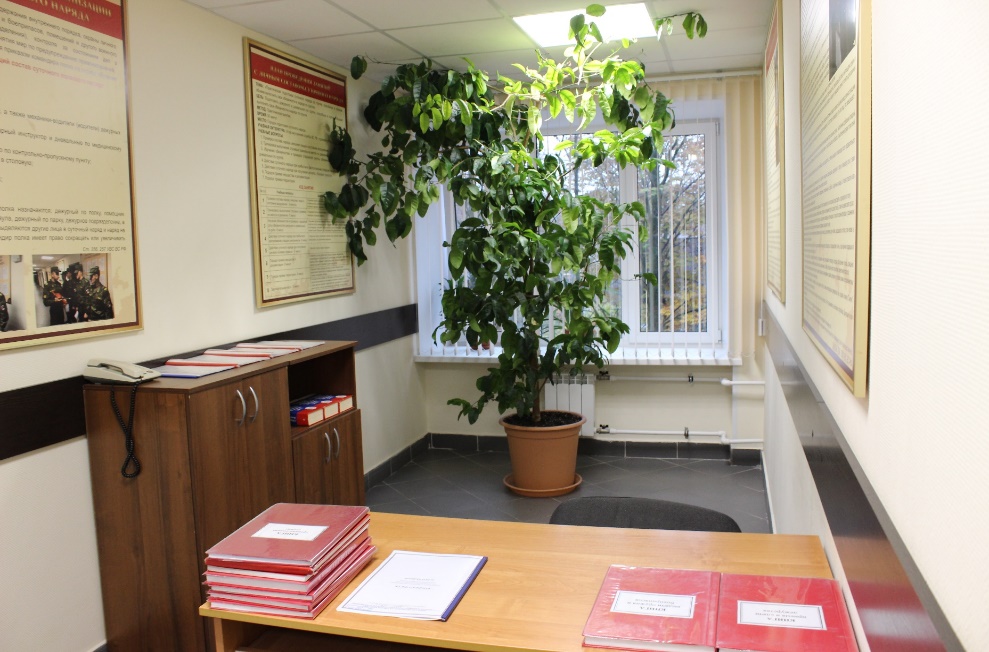 ВА МТО
1.Состояние учебы.
Командно-инженерный факультет (автомобильно-дорожный)
Чайная и комната психологической разгрузки
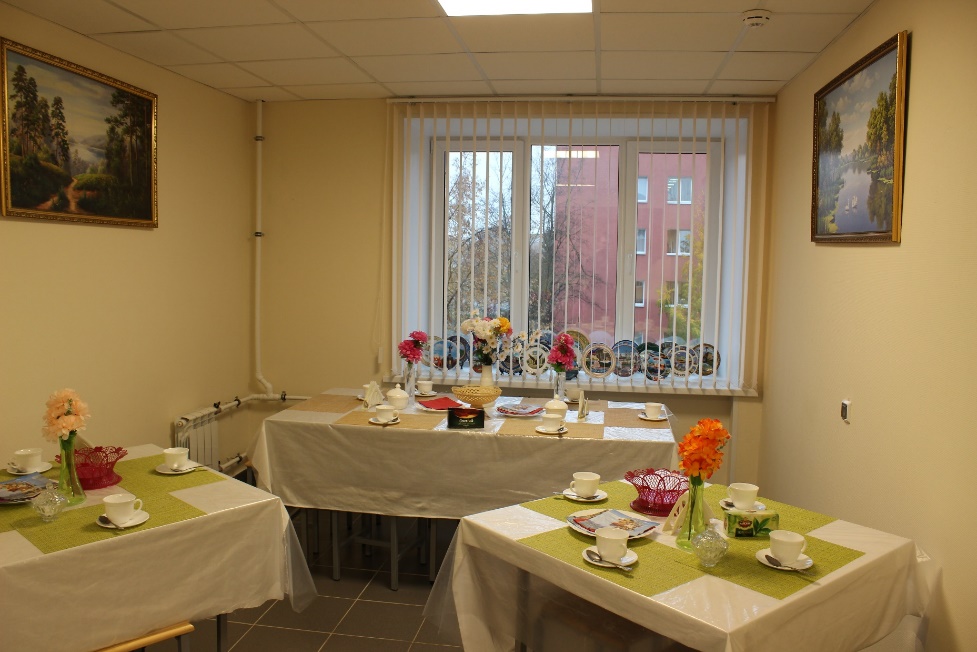 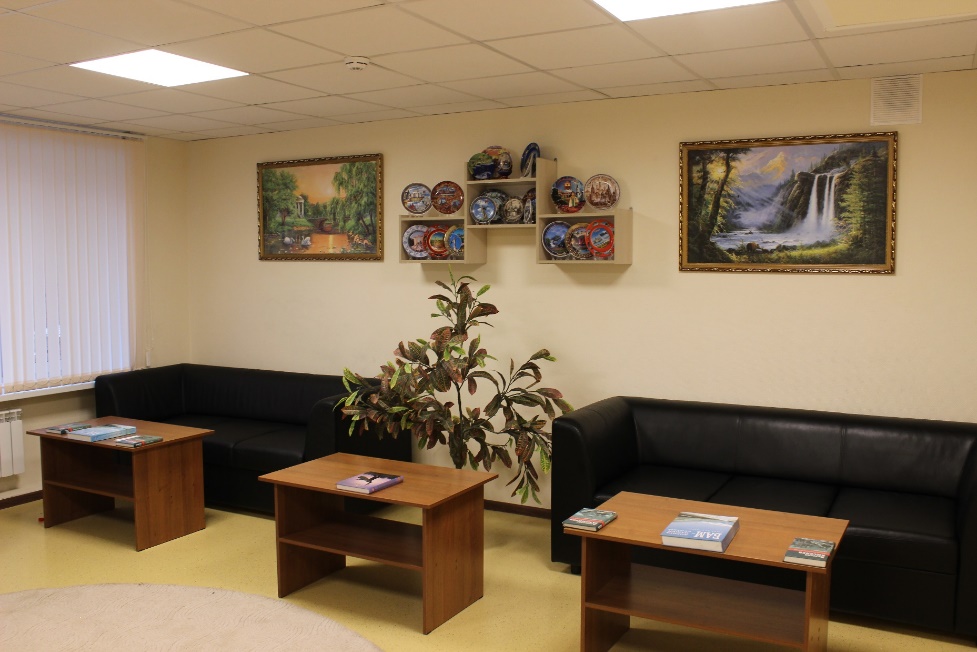 ВА МТО
1.Состояние учебы.
Командно-инженерный факультет (автомобильно-дорожный)
Комната информирования и досуга
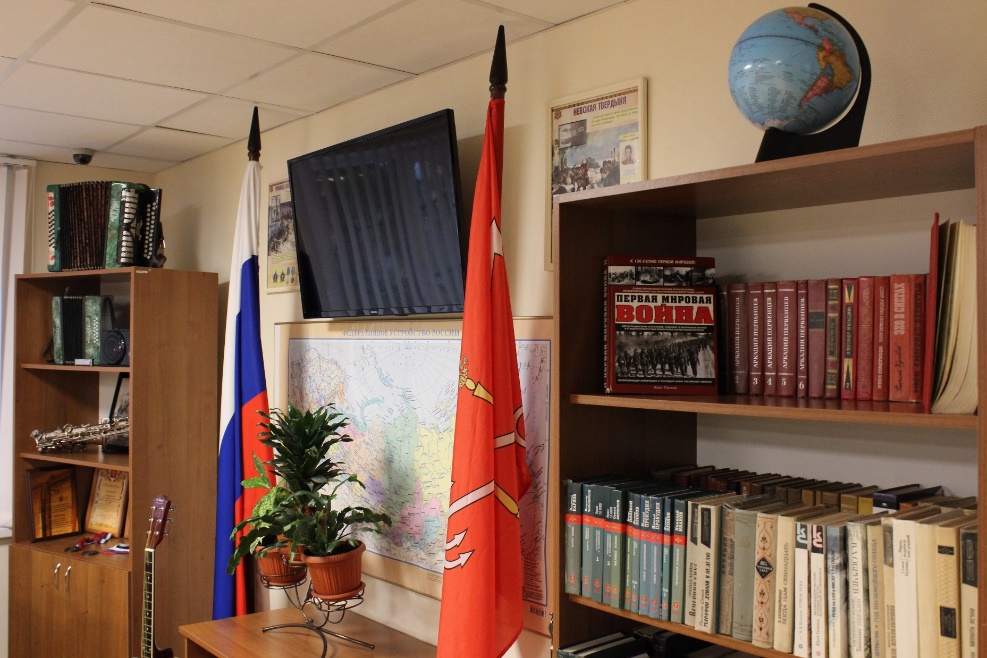 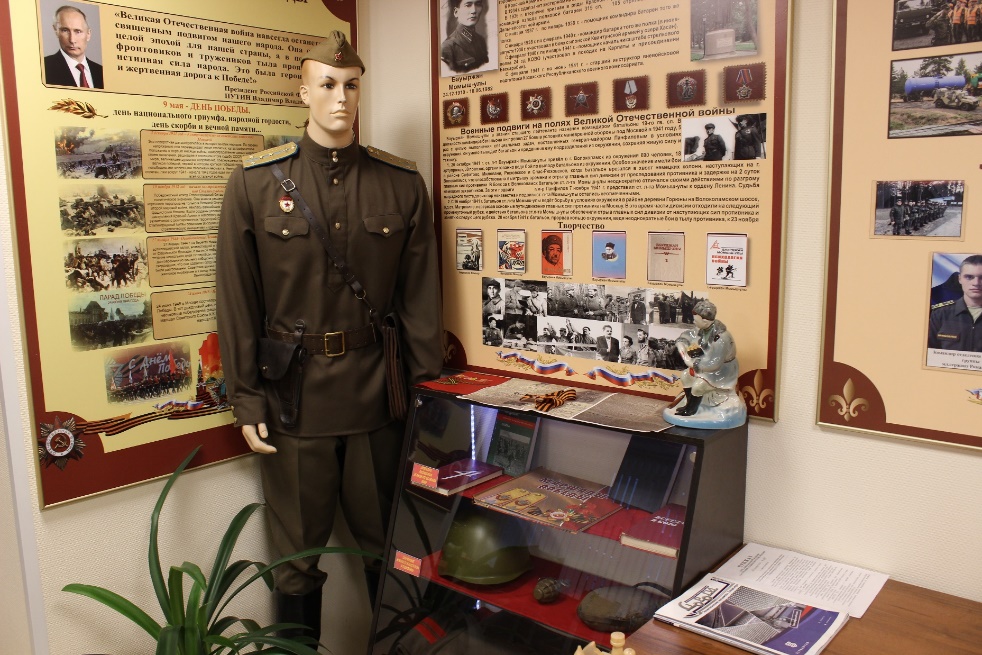 ВА МТО
1.Состояние учебы.
Командно-инженерный факультет (автомобильно-дорожный)
Спортивная комната и комната бытового обслуживания
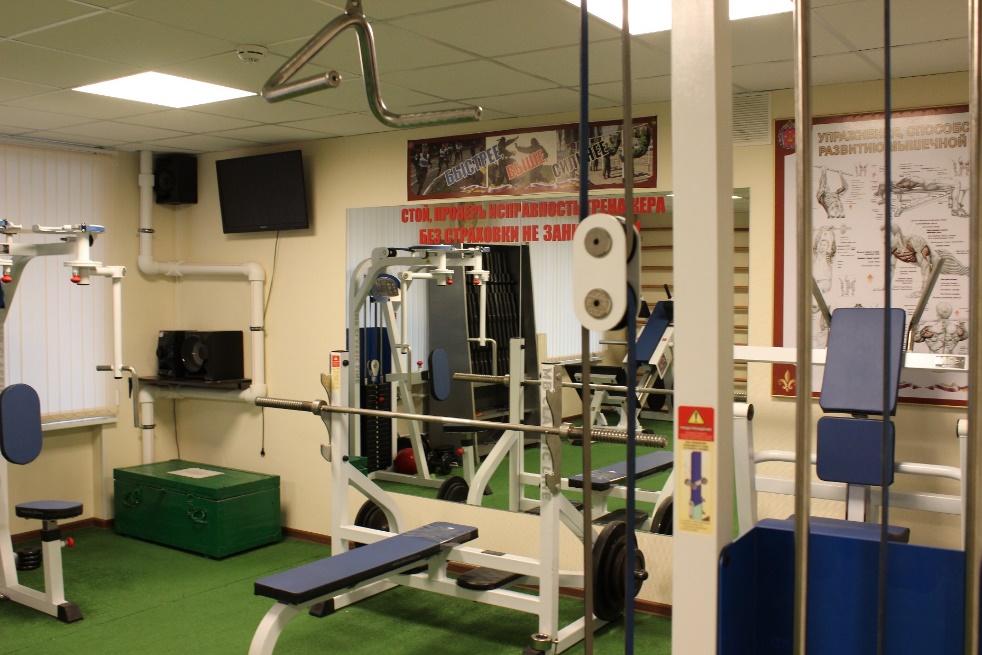 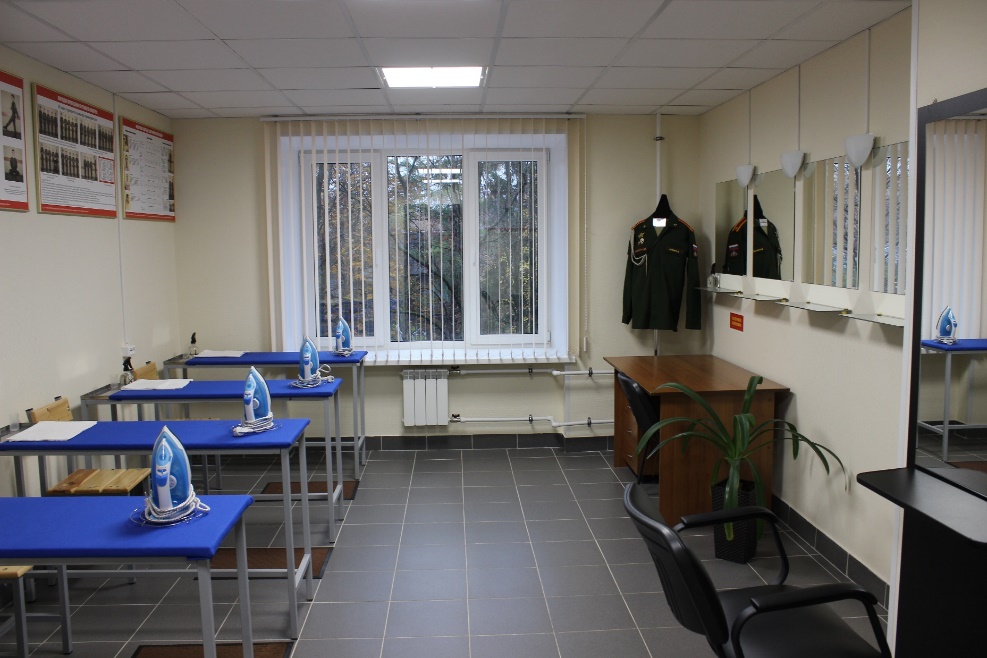 ВА МТО
1.Состояние учебы.
Командно-инженерный факультет (автомобильно-дорожный)
Факультет осуществляет подготовку курсантов по трем специальностям:
1. Строительство, эксплуатация, восстановление и техническое прикрытие военно-автомобильных дорог (проф. математика, физика, русский язык);
2. Строительство, эксплуатация, восстановление и техническое прикрытие мостов и переправ (проф. математика, физика, русский язык);
3. Тыловое обеспечение (организация перевозок и управление на транспорте) (проф. математика, география, русский язык);.
ВА МТО
1.Состояние учебы.
Командно-инженерный факультет (автомобильно-дорожный)
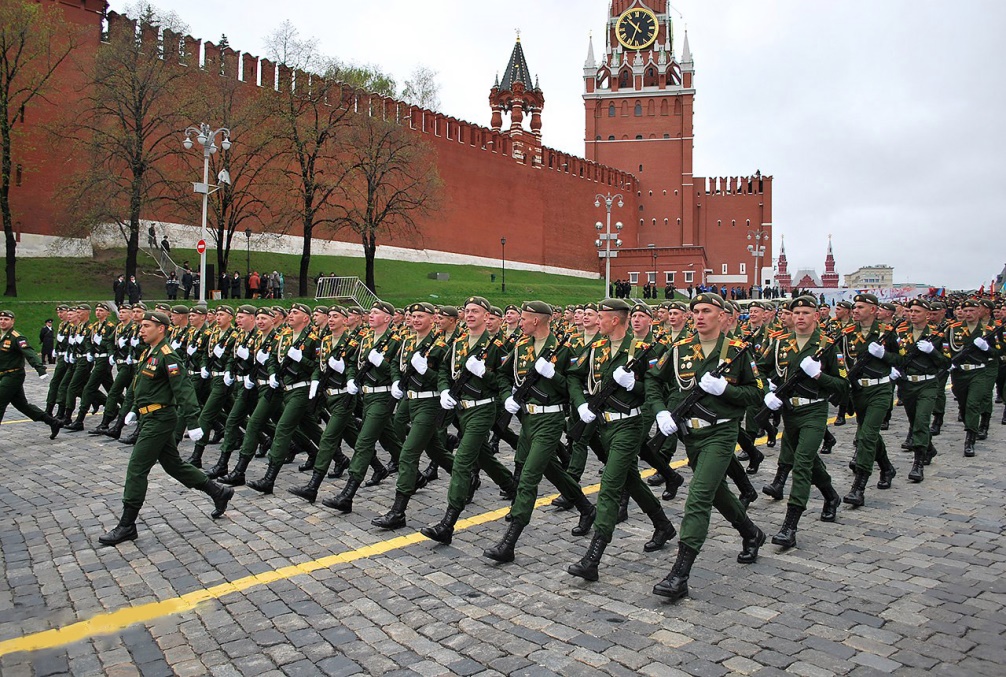 Парад Победы 9 мая в г. Москва
ВА МТО
1.Состояние учебы.
Командно-инженерный факультет (автомобильно-дорожный)
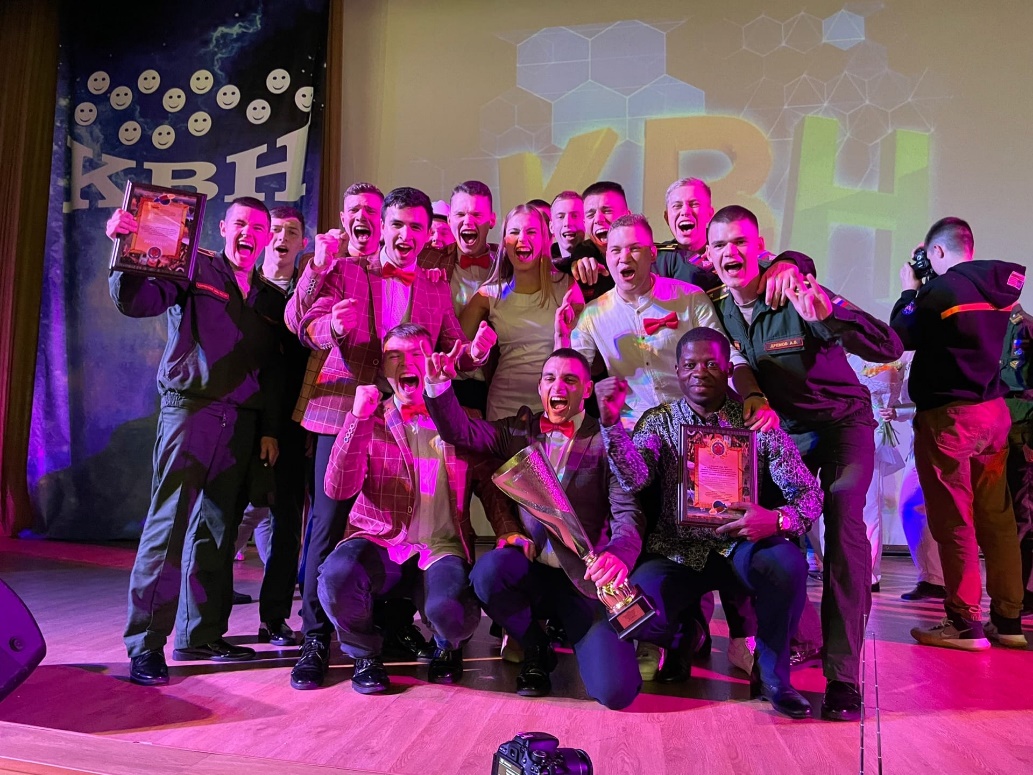 Команда КВН “Прямое подчинение” Победители кубка начальника академии (2020, 2021 г.)
ВА МТО
1.Состояние учебы.
Командно-инженерный факультет (автомобильно-дорожный)
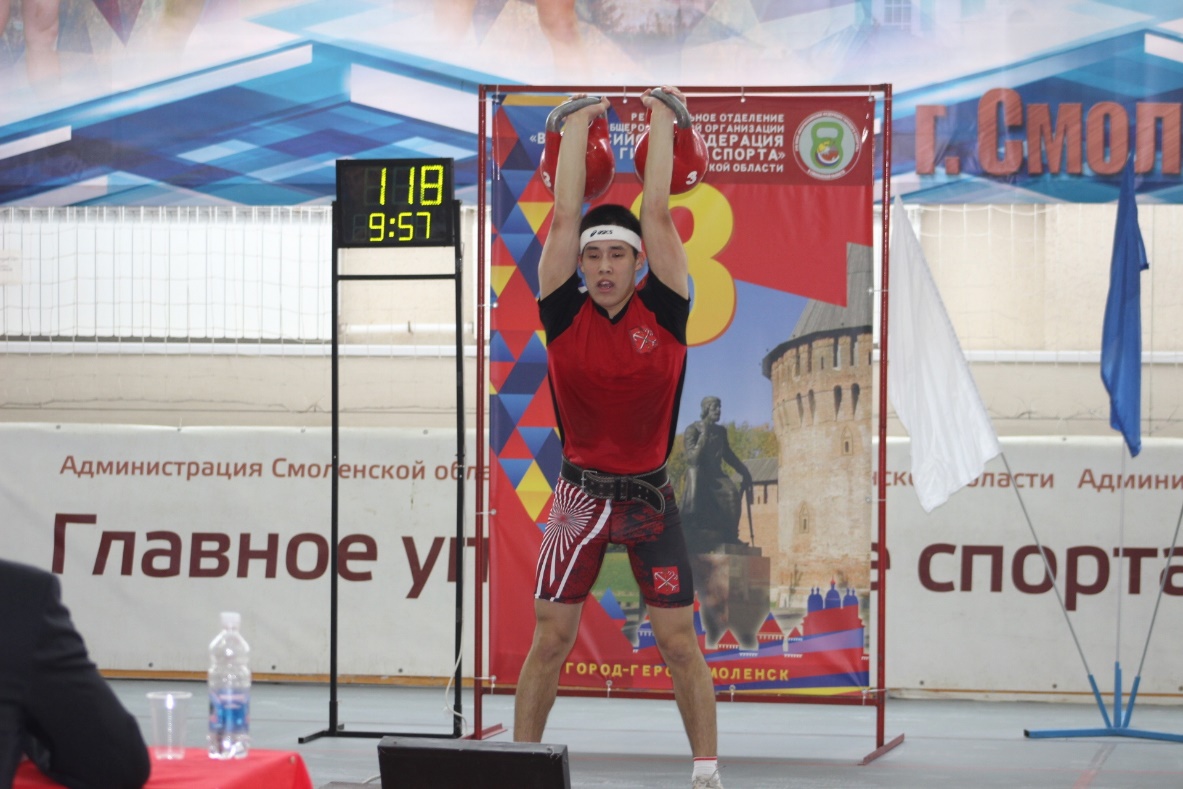 В 2021г. в Санкт-Петербурге курсант Смагулов Нурсултан стал чемпионом Мира по гиревому спорту
ВА МТО
1.Состояние учебы.
Командно-инженерный факультет (автомобильно-дорожный)
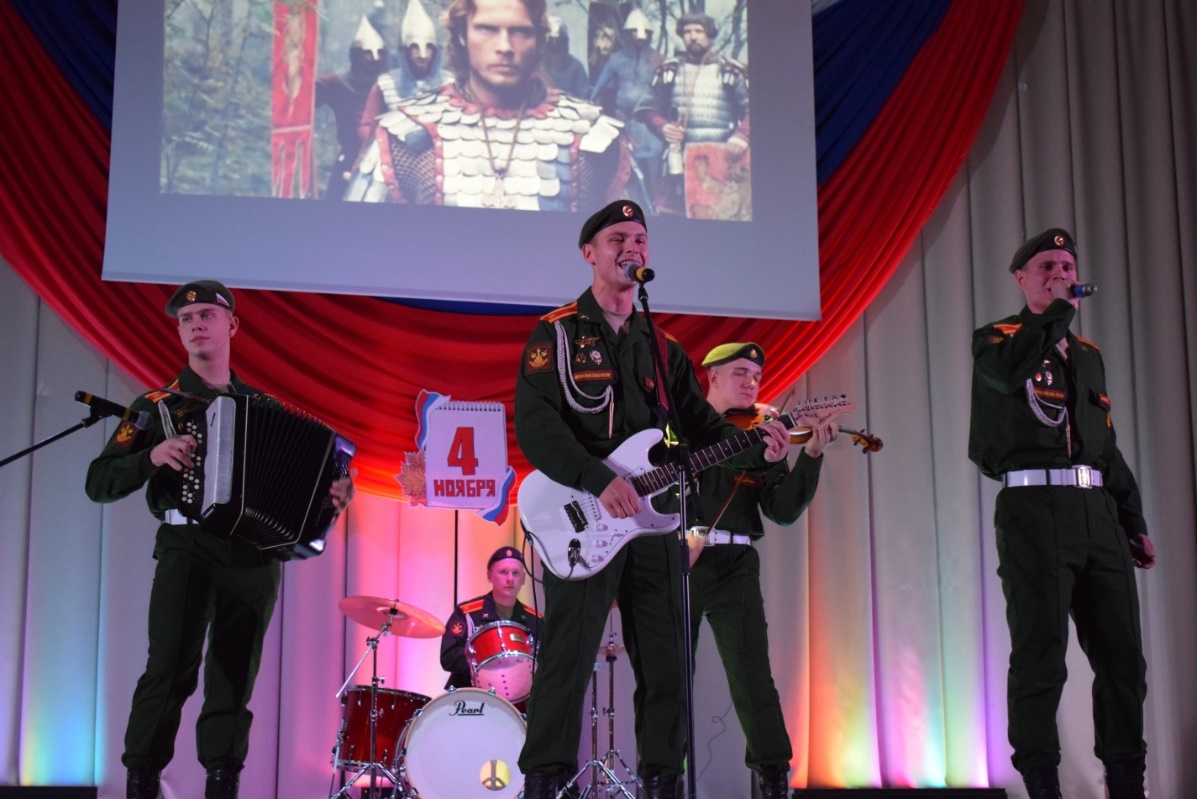 ВИА “Петергофский рубеж” выступает на концерте в честь “Дня народного единства”
ВА МТО
1.Состояние учебы.
Командно-инженерный факультет (автомобильно-дорожный)
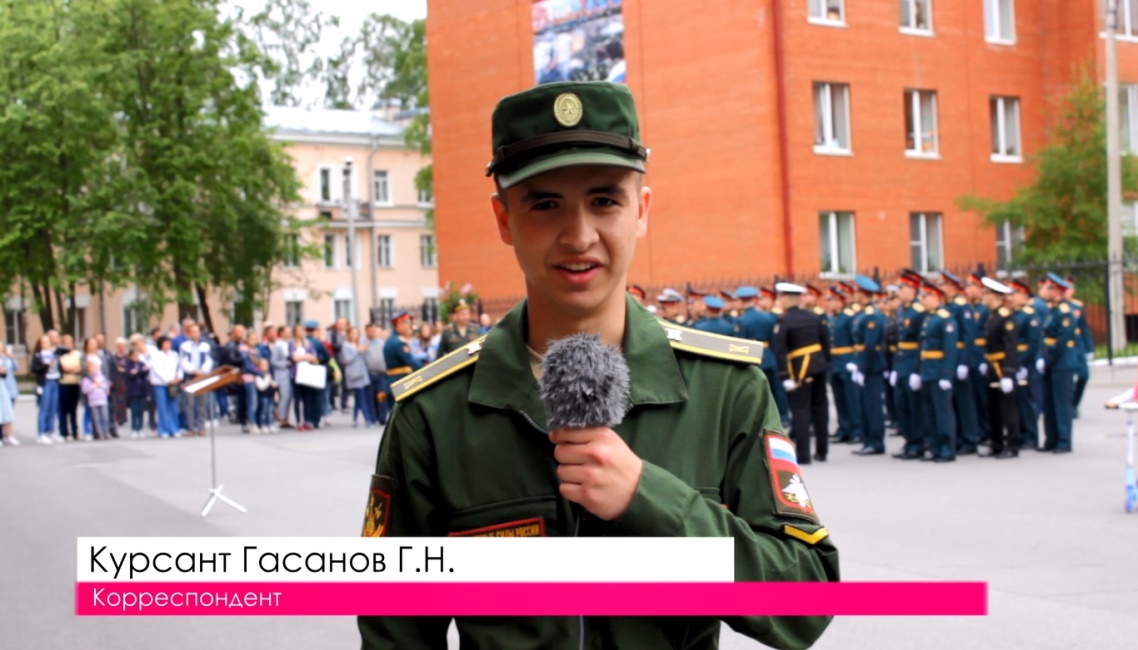 Видеожурнал “Интендантские ведомости”
ВА МТО
1.Состояние учебы.
Командно-инженерный факультет (автомобильно-дорожный)
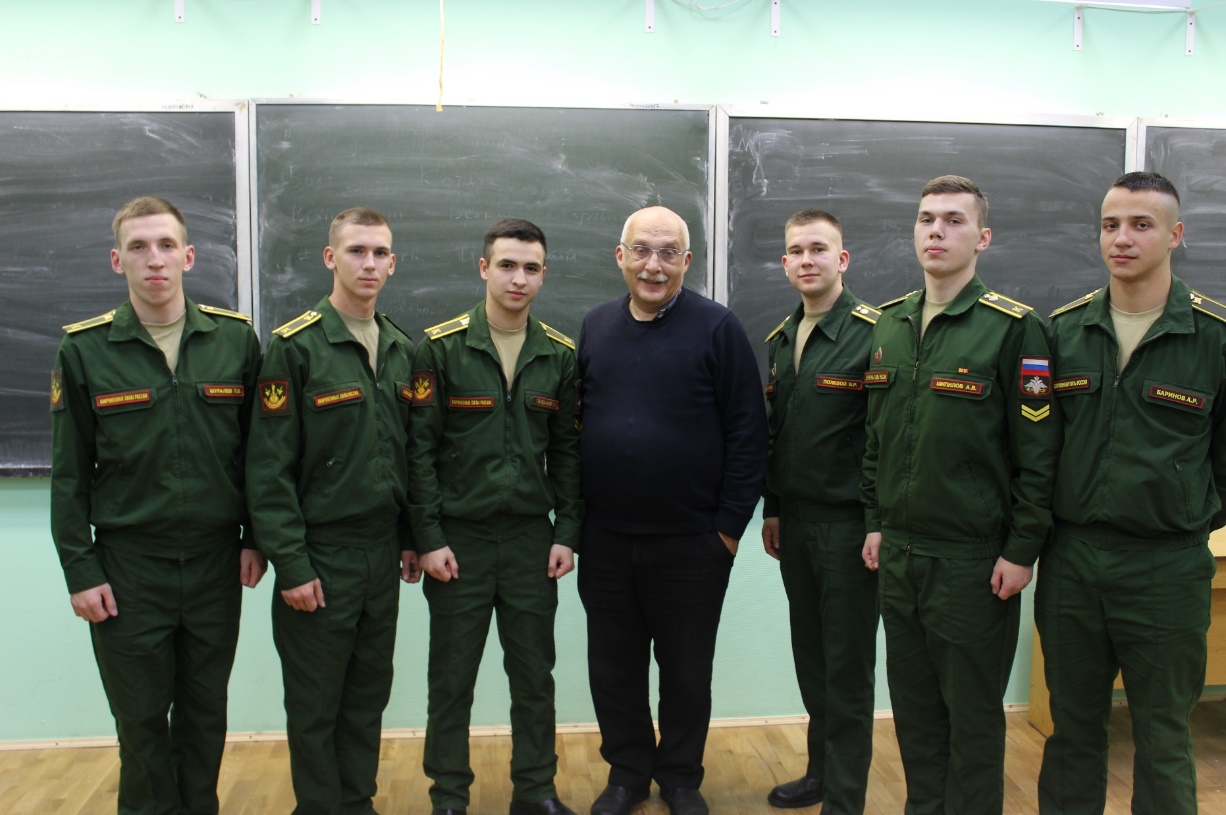 Интеллектуальный клуб «Болт». Чемпионы Санкт-Петербурга по ЧГК и 
Брейн-рингу
ВА МТО
1.Состояние учебы.
Командно-инженерный факультет (автомобильно-дорожный)
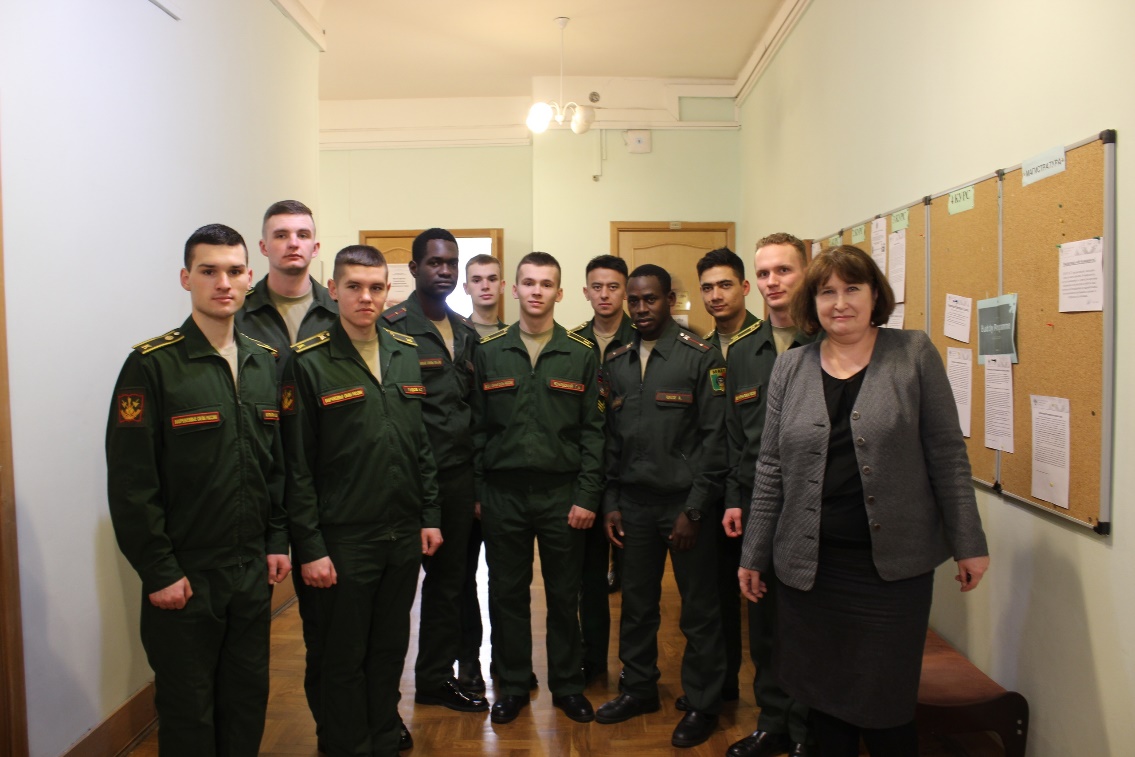 Дни Философии в СПбГУ
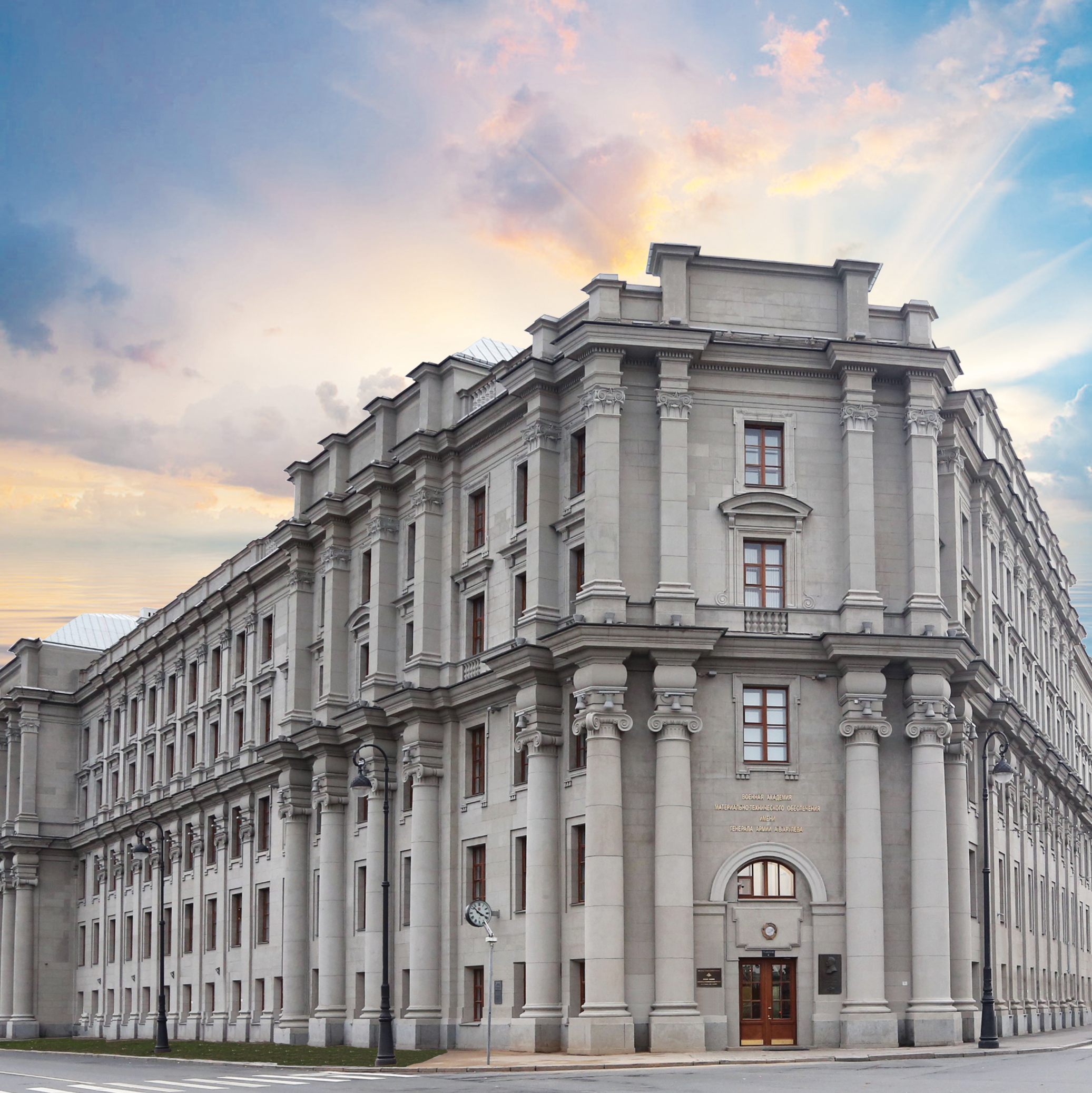 Военная академия
материально-технического 
обеспечения
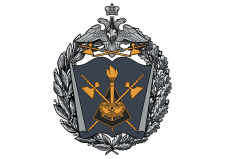